Elements of a Proposal
Stephen Unwin
Jet Propulsion Laboratory,
California Institute of Technology

© 2023 California Institute of Technology
Government sponsorship acknowledged
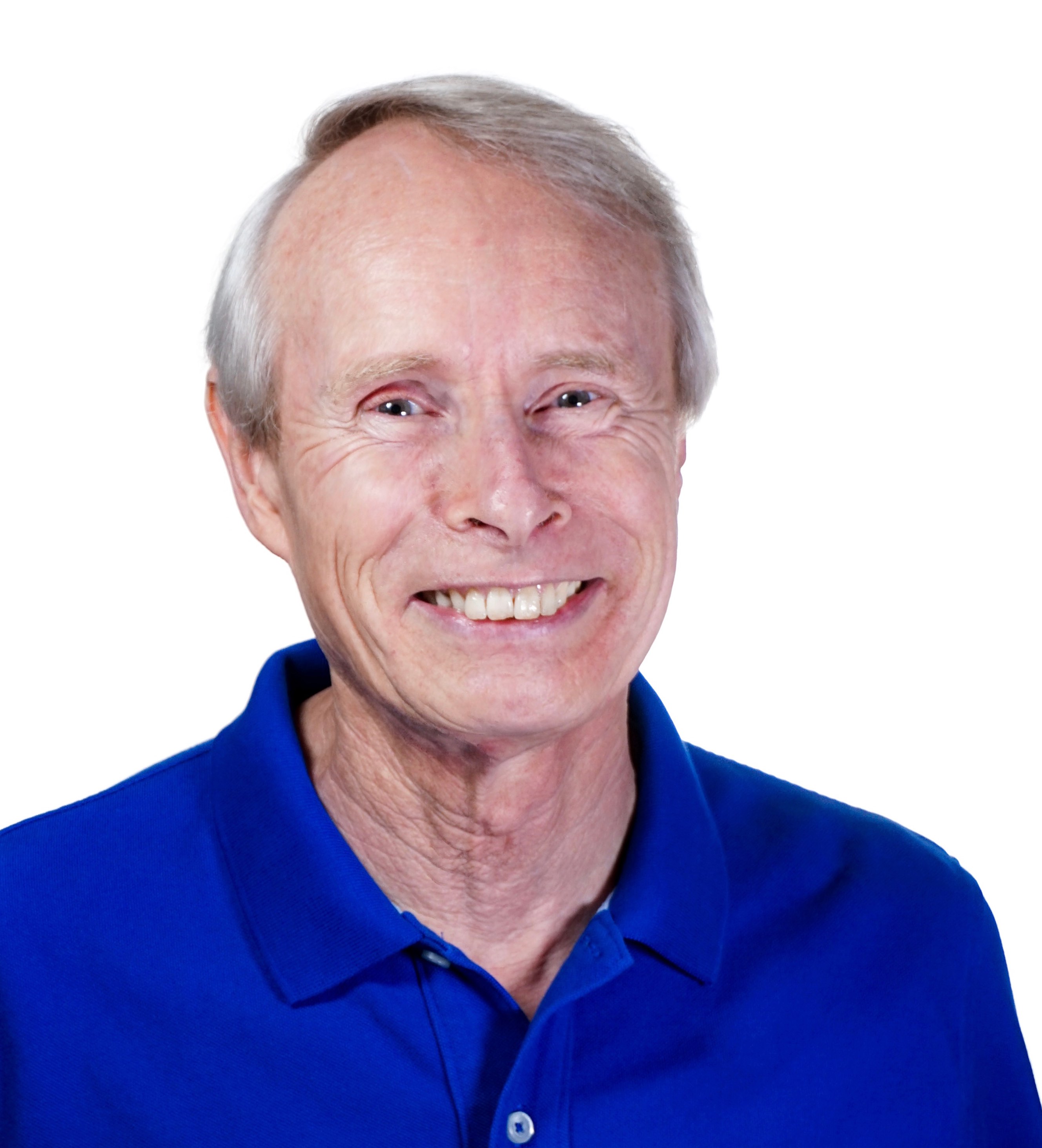 About me
Born and raised in England
PhD University of Cambridge – Radio Astronomy
Postdoc at Caltech – VLBI imaging
at JPL
Deputy Project Scientist – Space Interferometry Mission
Deputy Program Scientist – Navigator Program
Proposal Capture Lead
Proposal Manager, several missions in Earth Science and Astrophysics, including SPHEREx
(Former) Vice President, American Astronomical Society
July 24, 2023
PI Launchpad - Elements of a Proposal
This document has been reviewed and determined not to contain export controlled technical data
2
Summary
NASA Announcement of Opportunity
Proposal writing team
Pre-Proposal Conference and NOI
NSPIRES cover page
The proposal itself
July 24, 2023
PI Launchpad - Elements of a Proposal
This document has been reviewed and determined not to contain export controlled technical data
3
NASA Announcement of Opportunity
Website: Science Office for Mission Assessments (SOMA) at NASA Langley
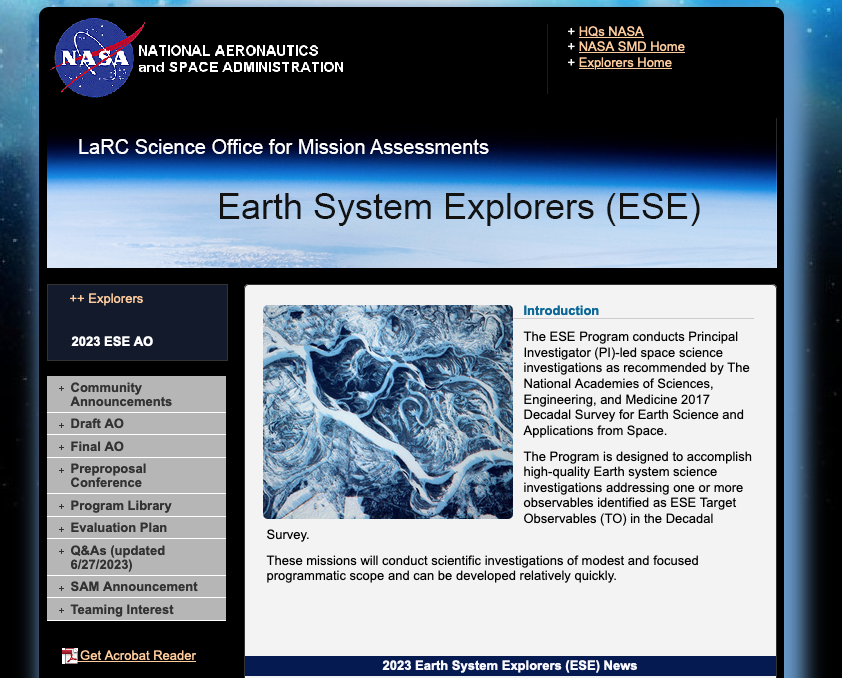 Sign up for NSPIRES emails

AOs announced on NSPIRES

Watch this space for all the details
July 24, 2023
PI Launchpad - Elements of a Proposal
This document has been reviewed and determined not to contain export controlled technical data
4
NASA Announcement of Opportunity
Be ready when these are announced !
Draft Announcement of Opportunity 
Almost always precedes the Final AO
Usually ~3 months prior

Proposal Q & A on the Draft
NASA may opt to provide clarifications
Responses posted on the SOMA website

Final Announcement of Opportunity
Sometimes has significant differences
Sets a deadline of 90 days to submission

For the proposal team, the clock is now running!
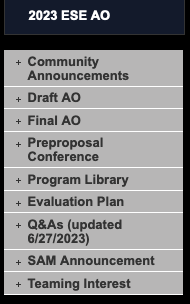 July 24, 2023
PI Launchpad - Elements of a Proposal
This document has been reviewed and determined not to contain export controlled technical data
5
Schedule for the AO
This is the Roadmap to your Proposal Writing
AO schedule has three parts:

Milestones to proposal submission
Milestones for selection and Step 2 Proposal
Milestones for the mission (included in the proposal)
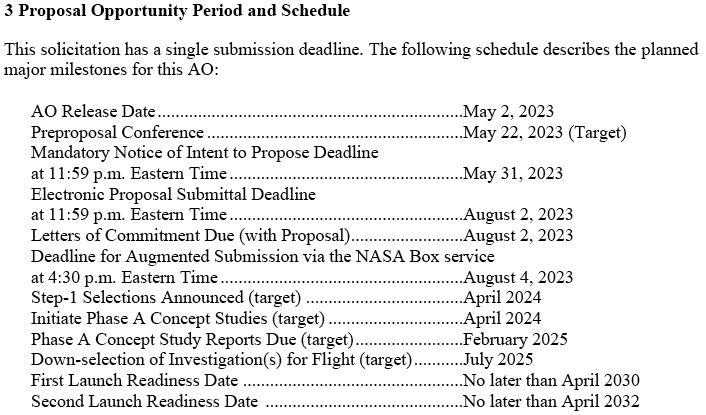 July 24, 2023
PI Launchpad - Elements of a Proposal
This document has been reviewed and determined not to contain export controlled technical data
6
Proposal Writing Team
“It takes a Village”
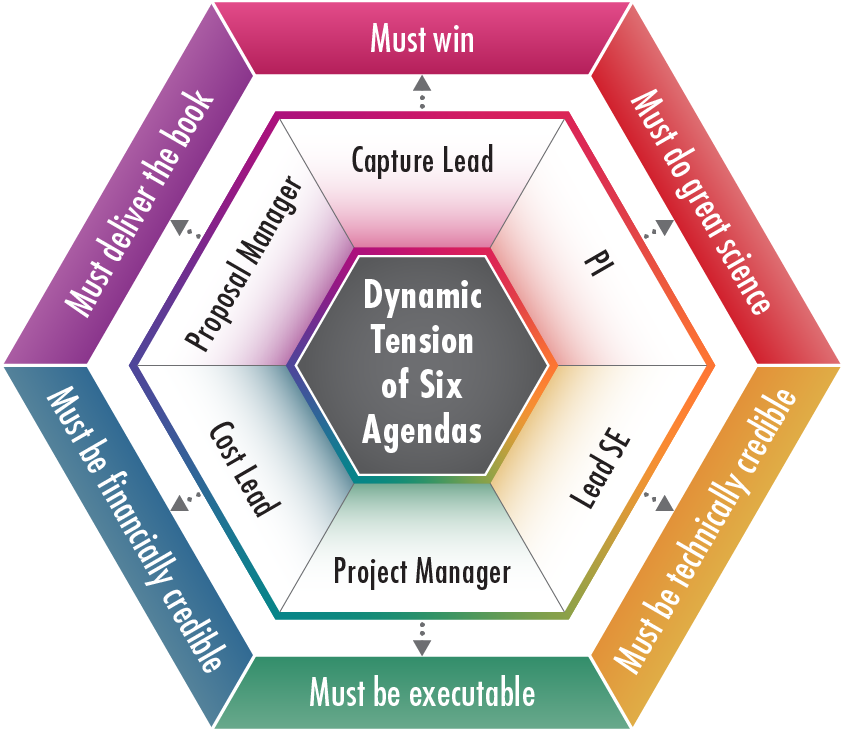 No one person, perhaps not even the PI, is the ‘most important’ during the proposal phase!
A range of skills is required in the writing team
Helpful to think of 6 roles must be filled – either by individuals or combinations
Tension between roles is healthy as long as the roles remain balanced
If you’re missing expertise, seek to bring in talent as needed
July 24, 2023
PI Launchpad - Elements of a Proposal
This document has been reviewed and determined not to contain export controlled technical data
7
Pre-Proposal Conference and FAQs
This is an opportunity to ask for clarifications on the AO

NASA answers to community questions are always shared publicly
Don’t expect to learn anything specific to your proposal
You may not wish to ask anything that could reveal aspects of your proposal
July 24, 2023
PI Launchpad - Elements of a Proposal
This document has been reviewed and determined not to contain export controlled technical data
8
Notice of Intent to Propose
Submitted by the PI via NSPIRES, and includes briefly:
summary of the planned science, team members and institutions
Provides a way for NASA to notify proposers of late changes in the Announcement of Opportunity
Helps NASA identify people to exclude from the pool of possible reviewers
The NOI is treated as confidential by NASA
It’s in the PI’s interest to be as helpful as possible in the NOI
July 24, 2023
PI Launchpad - Elements of a Proposal
This document has been reviewed and determined not to contain export controlled technical data
9
The Proposal Itself
AO describes the required content
Each AO follows the same general pattern
But the AO is customized for each proposal campaign
Beware of assuming that the specific content is the same as a previous AO !
Compliance with the AO is very important !
The AO includes a Compliance Checklist (Appendix F)
Pay special attention to page limits for each Section
NASA will discard pages in excess of the stated limits
The proposal team should pay attention to this early
Beware: “Let’s throw in everything, then decide later what to keep” !
July 24, 2023
PI Launchpad - Elements of a Proposal
This document has been reviewed and determined not to contain export controlled technical data
10
Typical AO Section Layout
Page 1/2
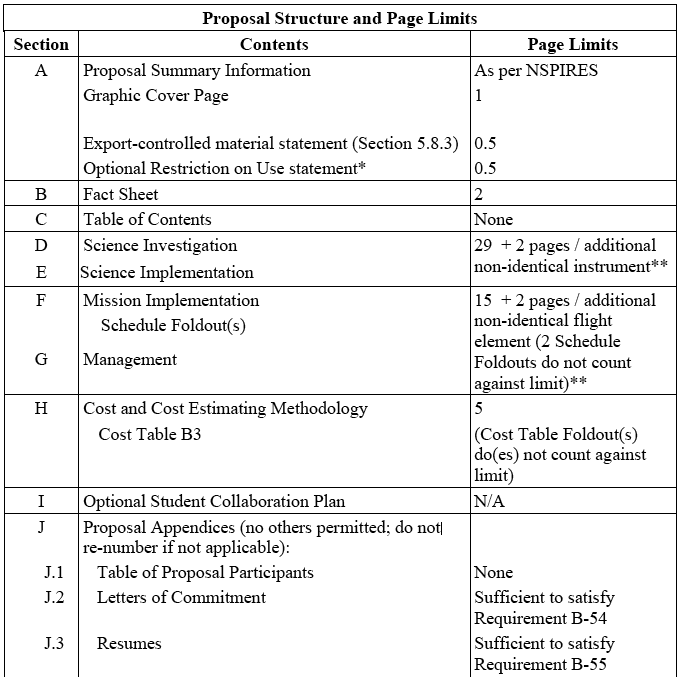 July 24, 2023
PI Launchpad - Elements of a Proposal
This document has been reviewed and determined not to contain export controlled technical data
11
Typical AO Section Layout
Page 2/2
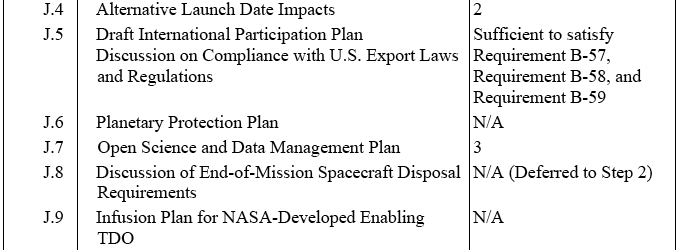 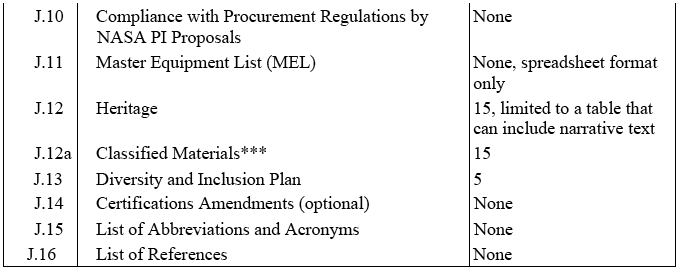 July 24, 2023
PI Launchpad - Elements of a Proposal
This document has been reviewed and determined not to contain export controlled technical data
12
Logical flow of the Proposal
Why the proposal sections are in this order
Cover Page §A – Every book needs an attractive cover
Fact Sheet §B – Quick 2-page summary of the whole proposal
Science Investigation §D – Science objectives
Science Implementation §E – Instrument(s), measurements to be made, and the science team that will do the work
Mission Implementation §F – Spacecraft, mission design, duration
Management §G – How the project will be managed and tracked
Cost §H – What it will all cost, with justification
Appendices §J.1-3 – Participants, Commitments, Resumes
Appendix J.11 – Master Equipment List
Appendix J.12 – Heritage – what, specifically, isn’t new
Appendix J.n – All the rest – multiple required appendices
July 24, 2023
PI Launchpad - Elements of a Proposal
This document has been reviewed and determined not to contain export controlled technical data
13
Evaluation Criteria
AO lays out what you must include and how it will be evaluated
AO Section 7 – “Proposal Evaluation, Selection, and Implementation” 
Lays out the criteria in considerable detail 
Everything you write should keep the reviewers in mind:
Is it true?  Is it necessary?
Is detail obscuring your main point?
Does it help convince a reviewer you meet the evaluation criteria?
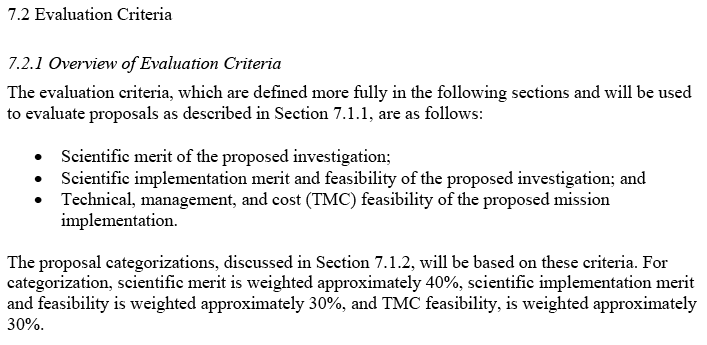 July 24, 2023
PI Launchpad - Elements of a Proposal
This document has been reviewed and determined not to contain export controlled technical data
14
Graphic Cover Page §A
Every book needs an attractive cover
An opportunity to ‘brand’ your proposal
A compelling science message in an eye-catching image
Define a color scheme, fonts, logo, for the proposal etc.

The AO defines a few things that must appear:
Title, PI, proposing organization, organizational signature
Don’t include any material not in the main body of the proposal
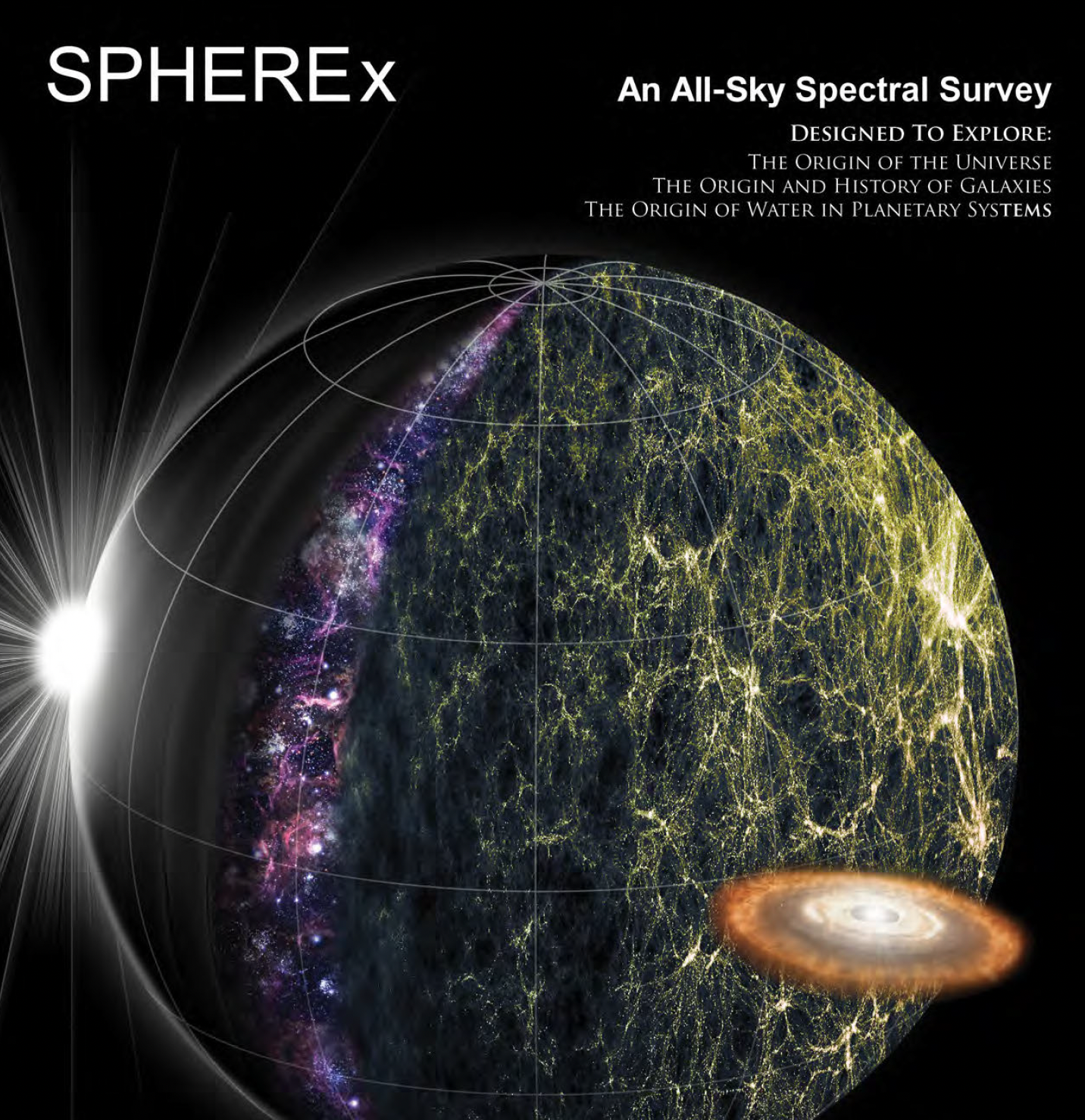 July 24, 2023
PI Launchpad - Elements of a Proposal
This document has been reviewed and determined not to contain export controlled technical data
15
Fact Sheet §B
This is your ‘elevator speech’
Two-page fact sheet is a summary of the proposal
Required elements:
Science, instrument(s), spacecraft, mission design, technology, partners, schedule, total cost and PI-managed cost

Opportunity to establish your ‘brand’
Highlight compelling nature of the science
‘Enabling’ instrument capabilities and/or new technologies
Projected performance and measurement capabilities
Proposal strengths through partner organizations
Robustness and low-risk claims (if justified!)
July 24, 2023
PI Launchpad - Elements of a Proposal
This document has been reviewed and determined not to contain export controlled technical data
16
Science Investigation §D
Make the case for your science objectives
Scientific Background, Goals, and Objectives
Make the case for the science understanding to be gained
Science Requirements
What science measurements, observations are needed
Emphasis is on scientific quantities to be measured
Threshold Science Mission 
The minimum mission that the PI deems worth doing
Science Traceability Matrix
STM converts these to instrument requirements
Lots more on this critical table today and Tuesday !

Lay out the science case convincingly, but beware of too much detail
Reviewers are smart, but don’t assume they are experts
July 24, 2023
PI Launchpad - Elements of a Proposal
This document has been reviewed and determined not to contain export controlled technical data
17
Science Implementation §E
Show how your experiment can achieve the science objectives
Instrumentation
Instruments proposed and why; capabilities 
Data Sufficiency
Often misunderstood by proposers
Not just the ability to return the data claimed
When the data are in hand, can you now meet the science objectives?
Science Mission Profile
Trajectory, orbit, navigation, mission duration
Data Plans
Data retrieval, validation, pipeline processing, distribution
Science Team
Who will do the work, and what are their qualifications
July 24, 2023
PI Launchpad - Elements of a Proposal
This document has been reviewed and determined not to contain export controlled technical data
18
Mission Implementation §F
Describe the mission to conduct the science experiment
General Requirements and Mission Traceability
Mission requirements levied by science objectives
Mission Concept Descriptions
AO lays out these requirements in great detail !
Spacecraft, mission design, duration, launch window, etc.
Development Approach
System Engineering specific to the mission (not generic)
New Technologies/Advanced Engineering Developments
Technology development plans; and a backup plan
Assembly, Integration, Test, and Verification – timeline
Foldout Schedule – Including critical path, mandatory reviews/gates
July 24, 2023
PI Launchpad - Elements of a Proposal
This document has been reviewed and determined not to contain export controlled technical data
19
Management §G
Show how you, as PI, will manage the project

Management approach; decision making authorities
Organizational Chart, showing partner roles
Quantify the risks – Likelihood, consequences, mitigations
Mission descopes – Describe what would be descoped during mission development to stay on track: cost, schedule and science
Contributions – How will partner contributions be managed; and contingency plans for problems
July 24, 2023
PI Launchpad - Elements of a Proposal
This document has been reviewed and determined not to contain export controlled technical data
20
Cost and Cost Estimating Methodology §H
What does it cost?  How did you estimate it?  What are the inherent risks?
“This section of the proposal must include an estimated cost of the investigation, a description of the methodologies used to develop the estimate, and a discussion of cost risks.”

Some advice on costing:
Make sure your cost engineer is a full member of your team
Early on, scope your mission to fit the cost cap
Costs rarely go down as the concept matures
Squeezing or cutting down scope is hard, as it ‘ripples’ through the entire proposal
Watch out for cost implications from schedule changes
July 24, 2023
PI Launchpad - Elements of a Proposal
This document has been reviewed and determined not to contain export controlled technical data
21
NSPIRES Electronic Cover Page
Cover Page will be customized for the specific AO
PI initiates with “Create Proposal”
All team members must be named in NSPIRES
Every team member, including key staff:
must have an NSPIRES account
and their institutional affiliation registered with NSPIRES
Every team member must acknowledge their role in NSPIRES
PI can grant access to their administrative support if desired
List of team members should match the Science Team list (§E) and Proposal Participants (§J.1) Resume List (§J.3)
PI is responsible for badgering their team as needed!
Start this process early
July 24, 2023
PI Launchpad - Elements of a Proposal
This document has been reviewed and determined not to contain export controlled technical data
22
Proposal Appendices §J.1-3
Required Appendices vary by AO.  Only the major ones covered here.
Proposal Participants §J.1
Includes major partners and CoI institutions

Letters of Commitment §J.2
Required for major partners and all contributions
Senior institutional signatures required
Not required for CoIs – they commit through NSPIRES
There are a lot of requirements for LOCs – read the AO carefully
Start these early – they can take a really long time

Resumes §J.3
PI, CoIs, Collaborators, Key Personnel
July 24, 2023
PI Launchpad - Elements of a Proposal
This document has been reviewed and determined not to contain export controlled technical data
23
Proposal Appendices §J.11, §J.12
Master Equipment List (MEL) §J.11
“Excel spreadsheet summarizing all major components of each flight element subsystem and each instrument element component”
Heritage §J.12
Limited to 15 pages, table format
“Contains a table that identifies each element of any heritage from which the proposed investigation derives substantial benefit, including heritage from spacecraft subsystems, instruments, flight software, test set ups, simulations, analyses, etc.”
Where possible, include cost of heritage item compares to the  proposed cost
NASA has strict definitions: don’t exaggerate claims
July 24, 2023
PI Launchpad - Elements of a Proposal
This document has been reviewed and determined not to contain export controlled technical data
24
Diversity and Inclusion Plan §J.13
Diversity and Inclusion Plan §J.13
“NASA expects that all mission projects will clearly define the principles by which team members can operate in an inclusive, equitable, and safe environment. These principles, as well as the processes in place for maintaining and improving the environment over the course of the mission, should be captured in a project “Diversity and Inclusion Plan”. 

NASA takes DEI plans very seriously
DEI Plan typically allocated 5 pages
AO contains a lot of guidance on what to include
Avoid generic statements; customize for your proposal
July 24, 2023
PI Launchpad - Elements of a Proposal
This document has been reviewed and determined not to contain export controlled technical data
25
Acronyms §J.15 and References §J.16
I saved the best for last !   🙂
Abbreviations and Acronyms §J.15
These do help reviewers; define them upon first use

List of References §J.16
URLs allowed; but do not point to audio or video
Do not assume reviewers will follow references:  if any info or data are critical, they must be part of the proposal itself.

Other Appendices - These vary by proposal: check AO Appendix B

No other Appendices allowed: don’t get creative with attachments!
July 24, 2023
PI Launchpad - Elements of a Proposal
This document has been reviewed and determined not to contain export controlled technical data
26
Questions?
Stephen Unwin, JPL
stephen.c.unwin@jpl.nasa.gov